Benefícios da Ciência aberta e Open Hardware para o avanço da ciência
Dr. Andre Maia Chagas
Seminário Fiocruz
25/03/2024
Olá!
Professor @Sussex Neuroscience
Coordenador de ciência aberta  @Trend in Africa
Fundador @Open Neuroscience
Visiting Prof. @Yobe State University
University of Sussex
Open Science Lab (2019-2024)
Open development foster collaborations:
 11 papers, 6 preprints, 3 conference abstracts
 19 labs/groups in Sussex
 10 groups external collaborations 
 ~60.000,00 GBP in external funds
Teaching/training
3D printing, electronics, fast prototyping
Students supervision
Open Hardware Makers: an online training program for OSH
2022/2023 academic year
 > 100 projects (repairs, new tools, teaching, invited talks, papers, reviews, etc)
 > 60k£ in savings (tool repair, customisation, etc)
Humanos criam ferramentas...
https://en.wikipedia.org/wiki/Steam_engine#/media/File:JamesWattEngine.jpg
Ferramentas recriam humanidade
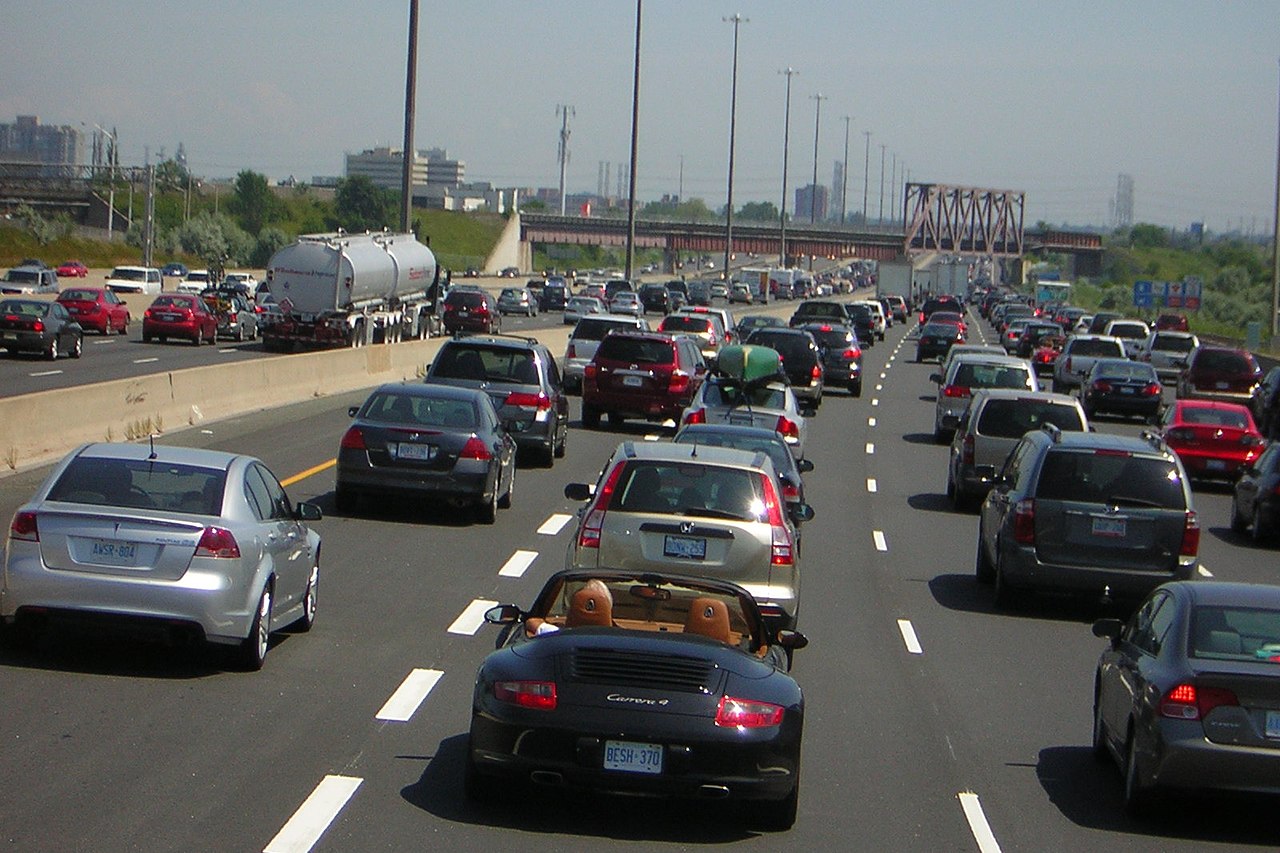 https://en.wikipedia.org/wiki/Car#/media/File:401_Gridlock.jpg
Humanos criam ferramentas...
https://webspace.clarkson.edu/~ekatz/Interesting_to_see.html
Ferramentas recriam humanidade
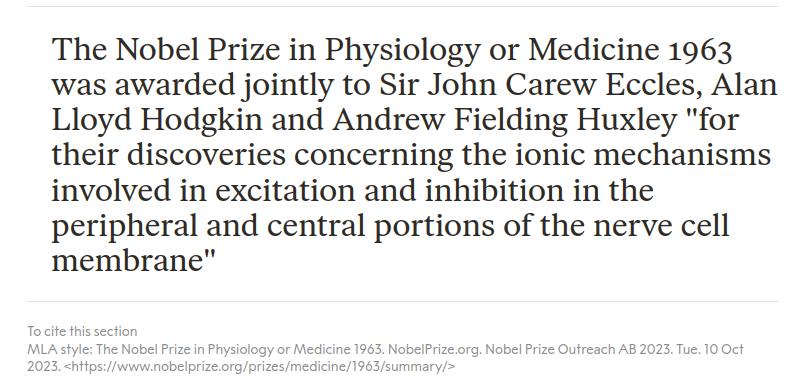 Ferramentas open source
Todo desenvolvimento tem sua documentação distribuida de maneira livre e gratuita (respeitando-se certos termos especificados em licenças de uso)

Usos permitidos: 
Customisação, reprodução, ensino, comercialização.
Impressoras 3D
Como um proxy das implicações de desenvolvimento aberto
Desenvolvimento aberto
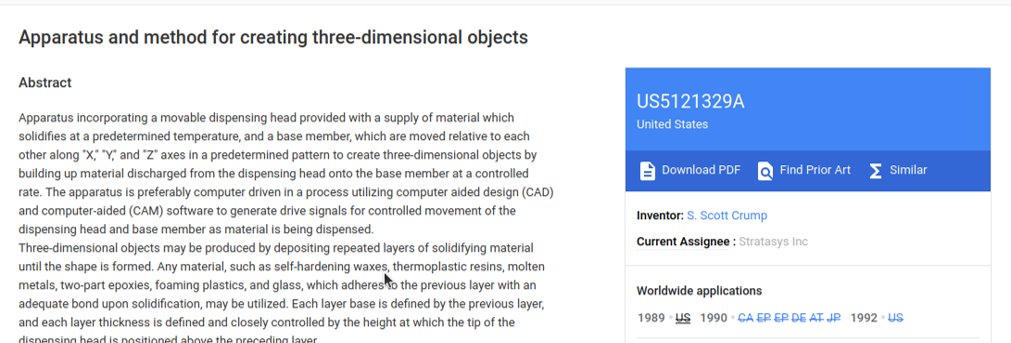 Desenvolvimento aberto
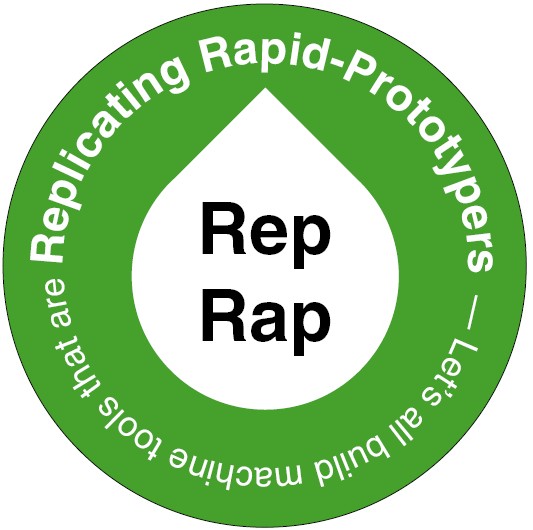 FDM patent:​
Expired in 2009​
First reprap 2005-7 @ University of Bath​
2018 14 Billion US$ market in USA​
Desenvolvimento aberto – Open Flexure
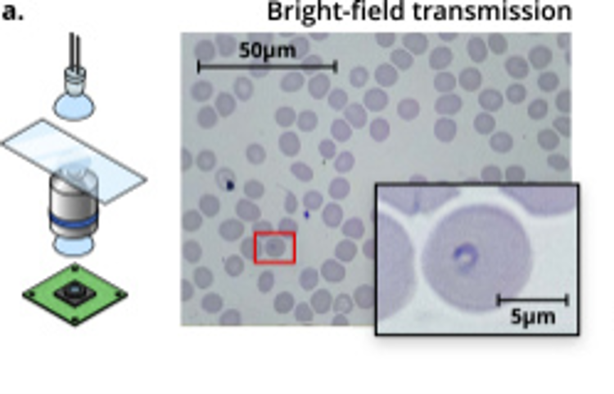 Desenvolvimento aberto
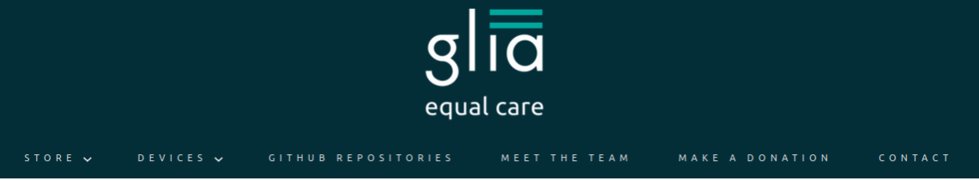 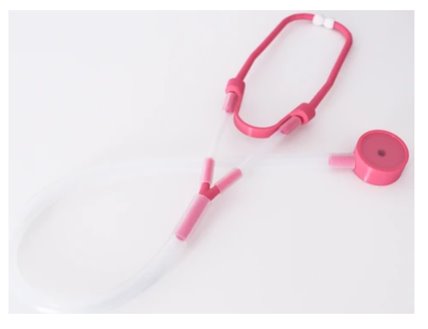 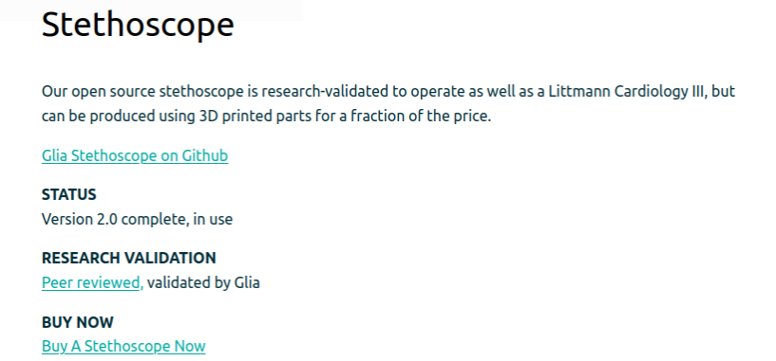 Desenvolvimento aberto
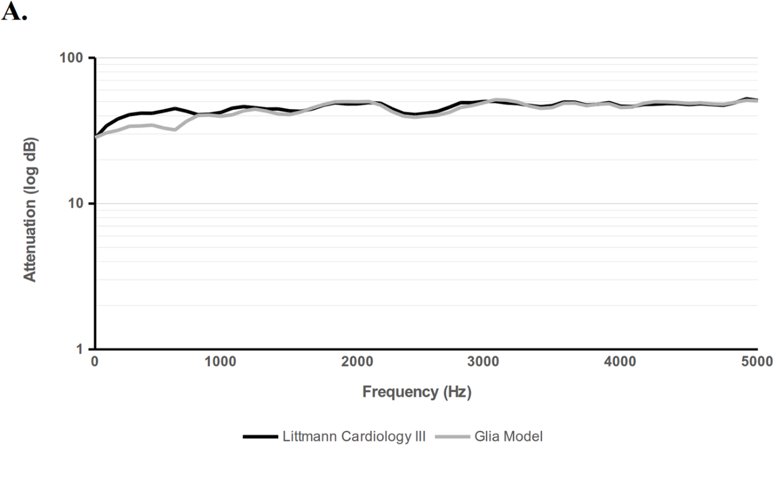 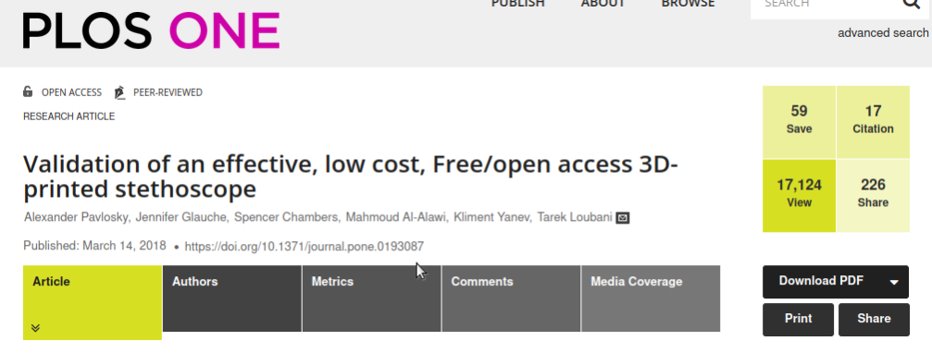 Desenvolvimento aberto
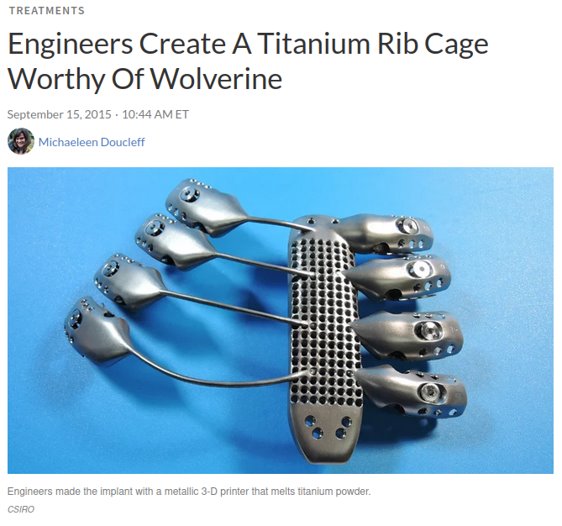 Desenvolvimento aberto
Evolução indireta
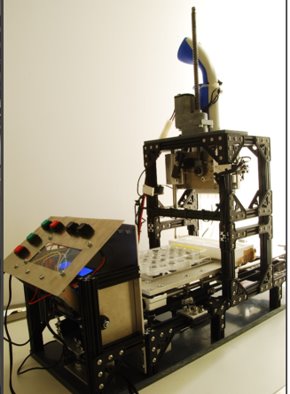 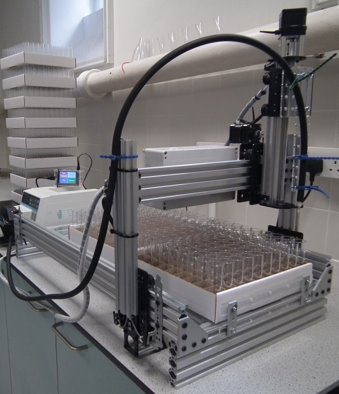 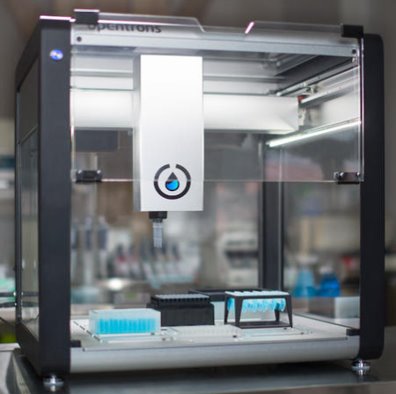 Sustentabilidade comercial
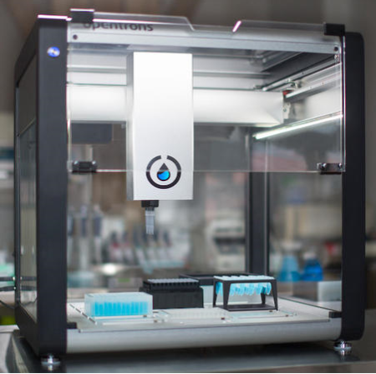 OpenTrons:
2014 Master thesis
2015 Kickstarter
2016 Y combinator
2017 2nd gen robot
2018 10M US$ raised VC
2021 200M US$ raised VC
Sustentabilidade comercial
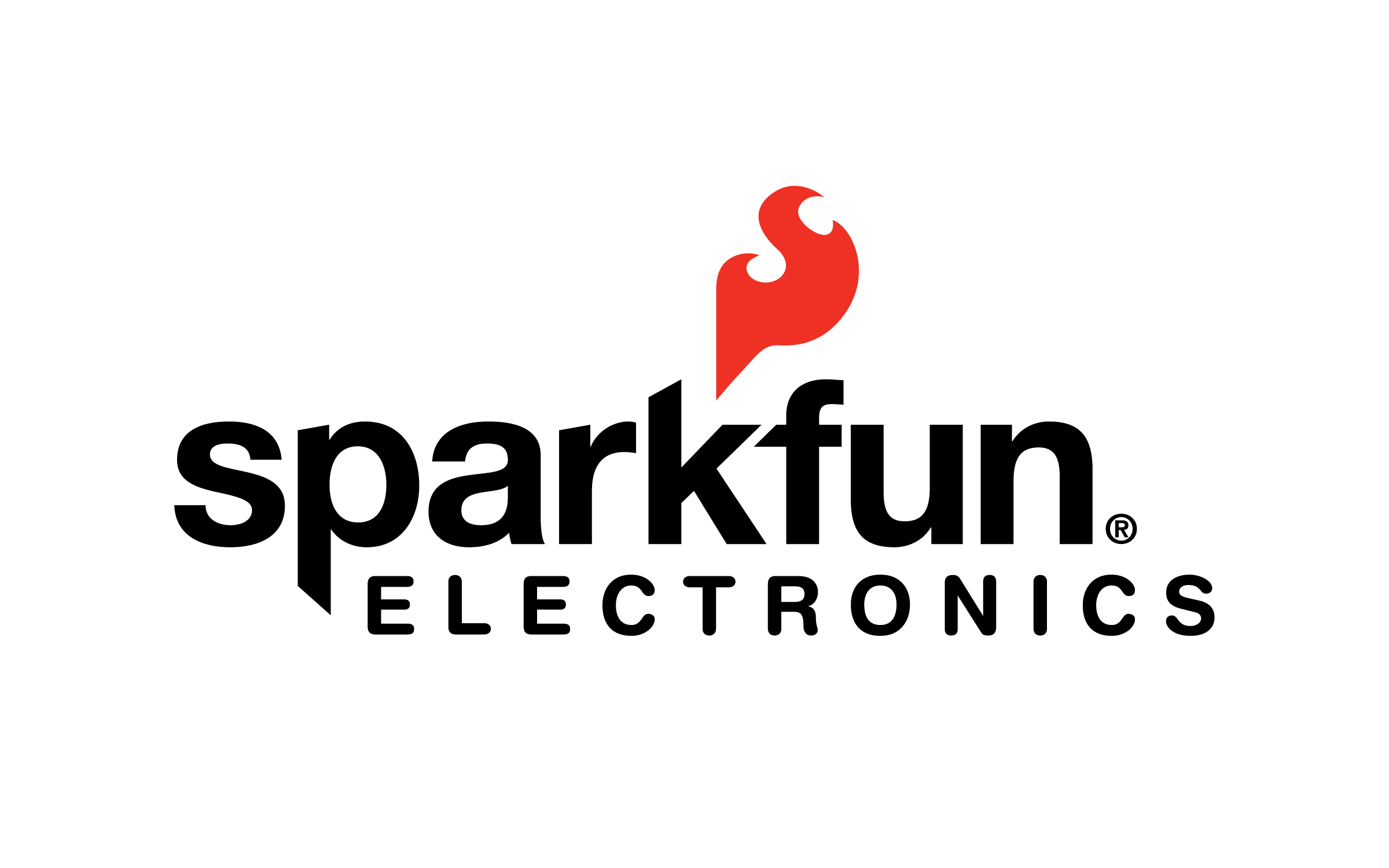 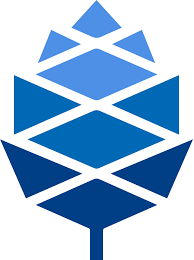 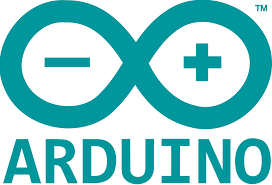 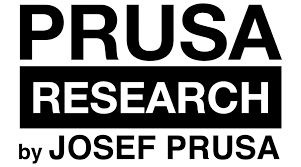 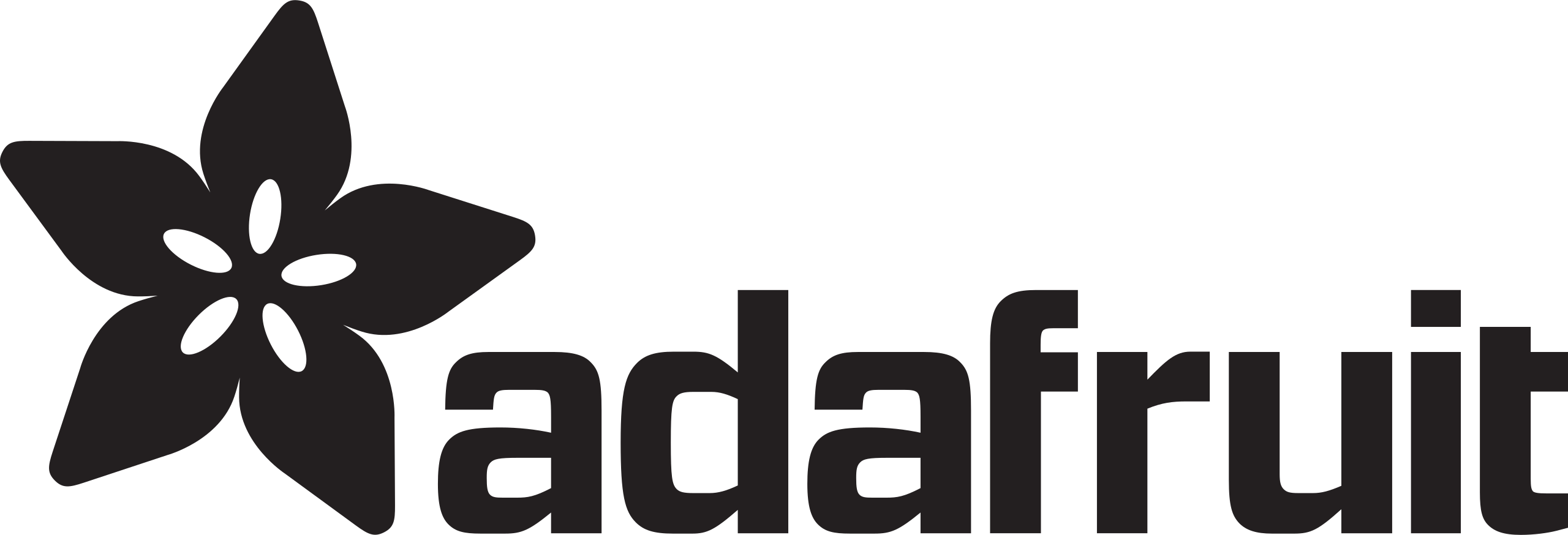 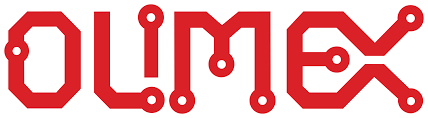 Inovação
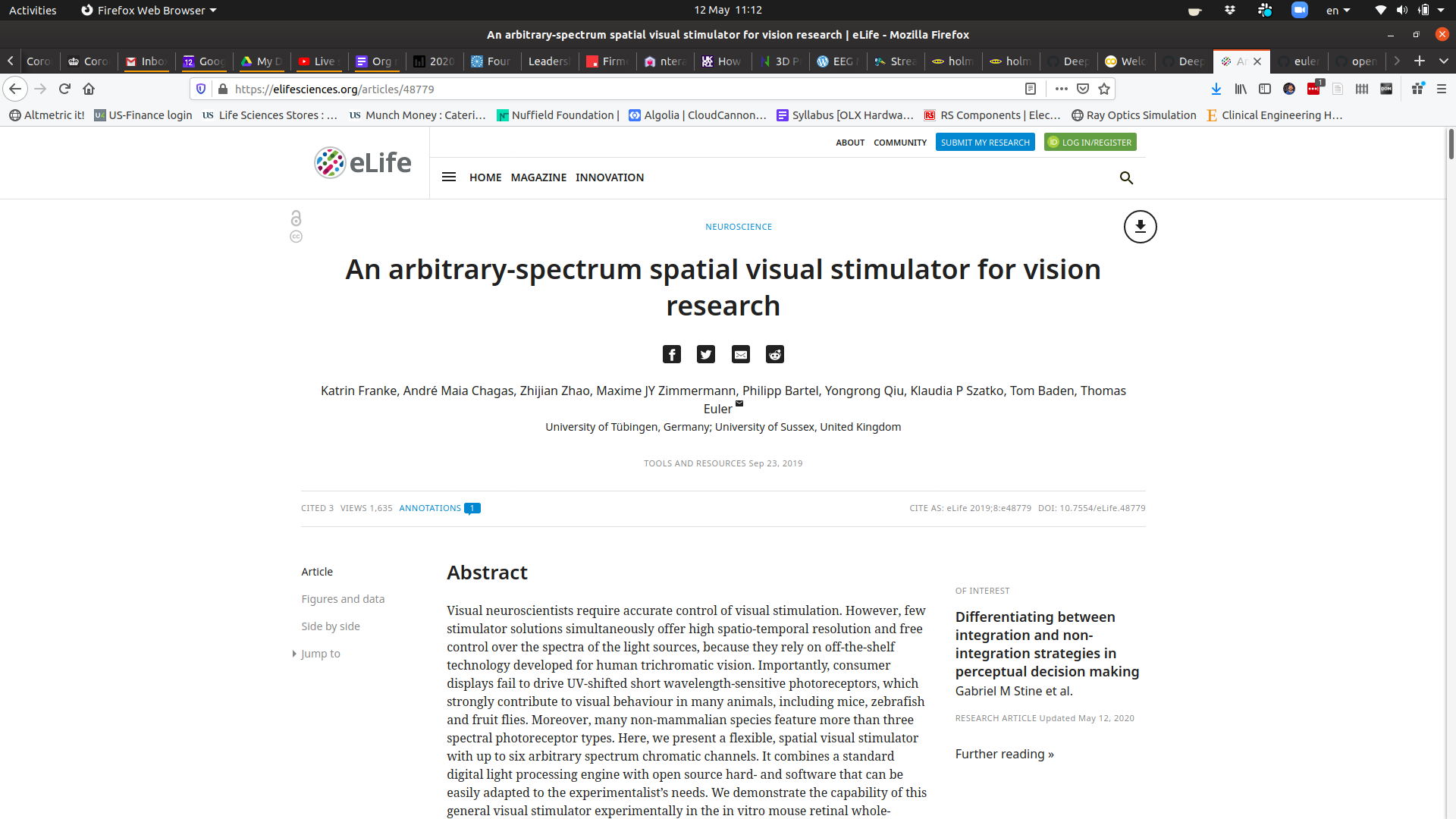 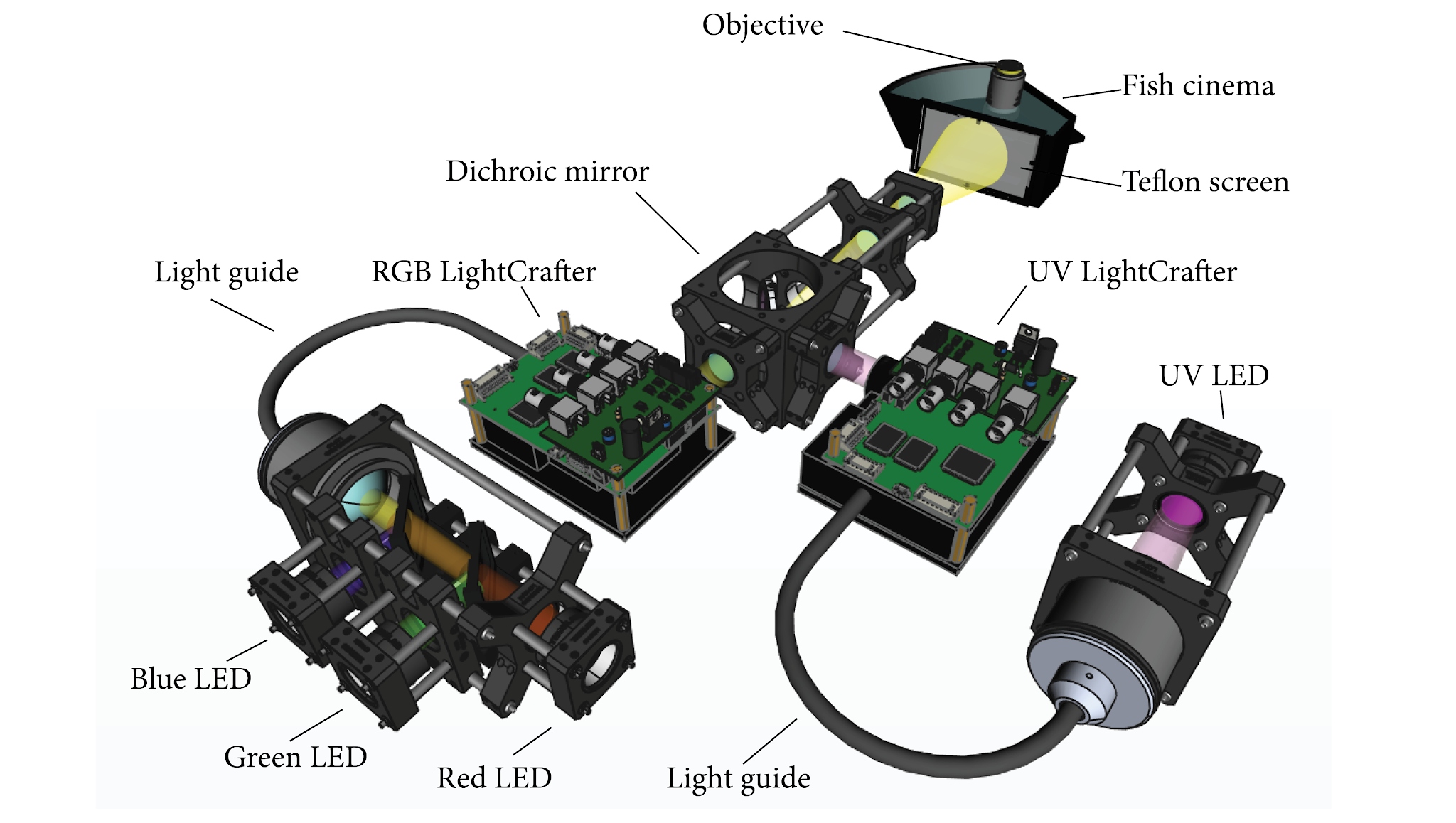 Rendering by Maxime Zimmermann
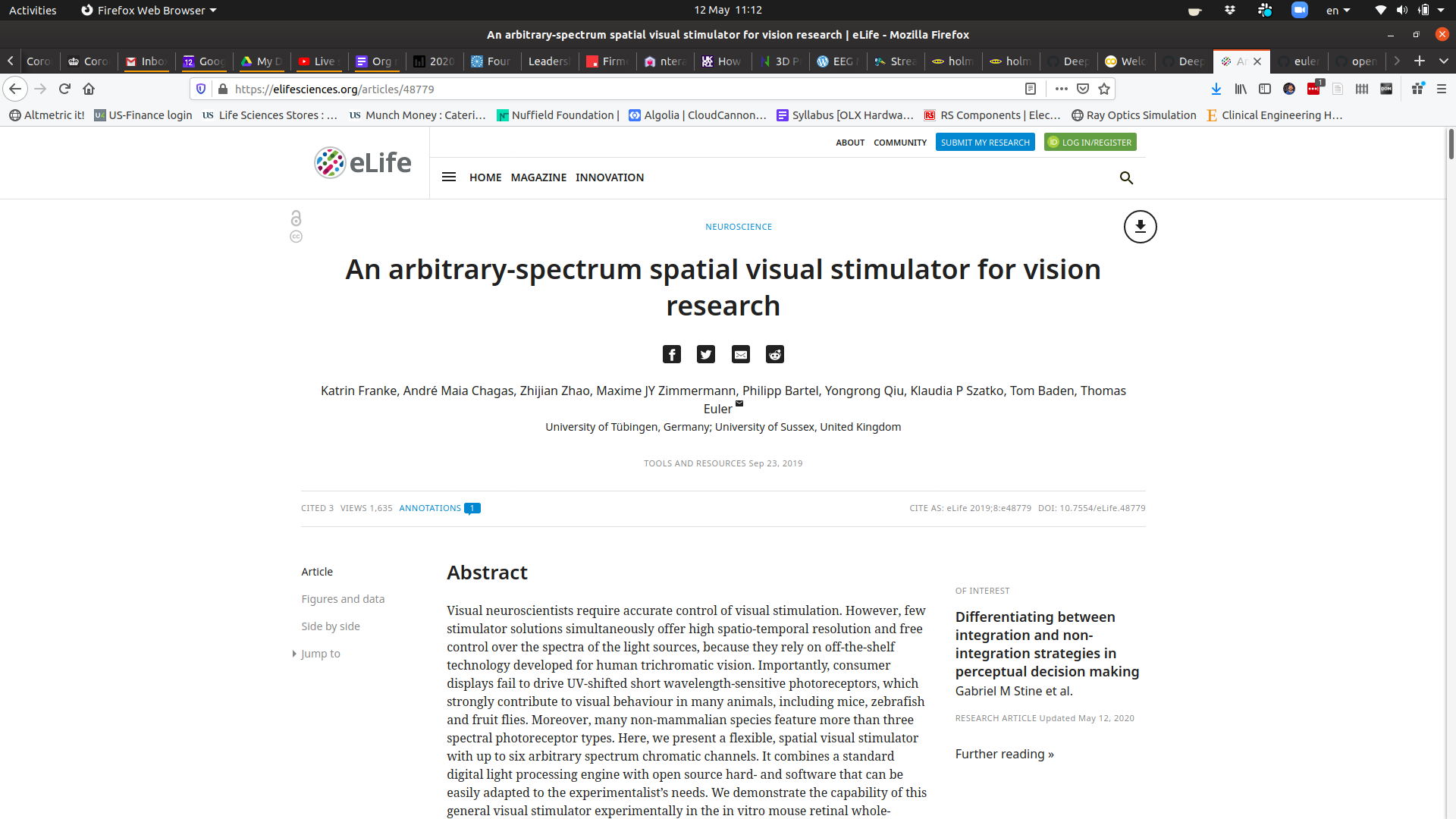 Inovação
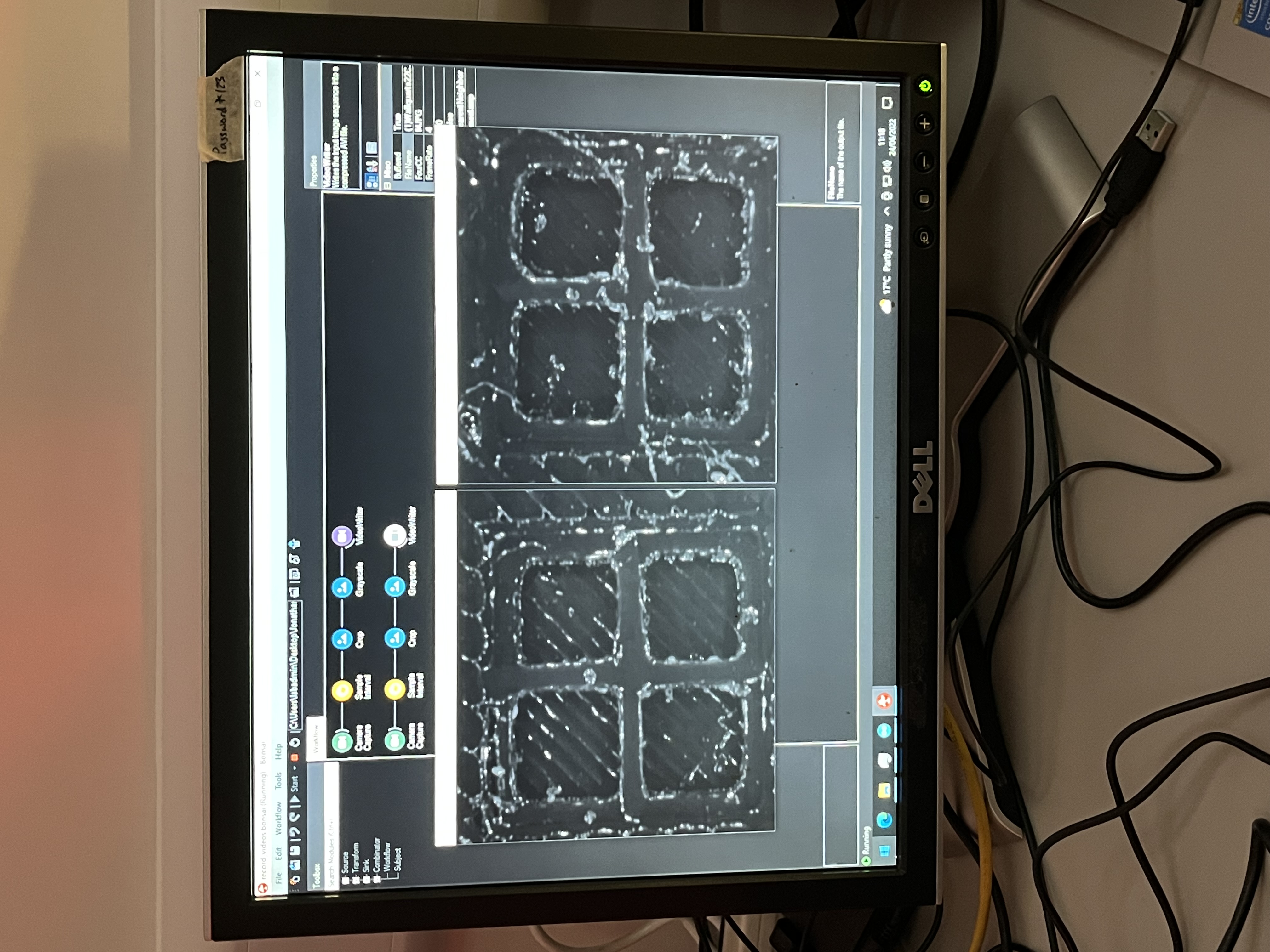 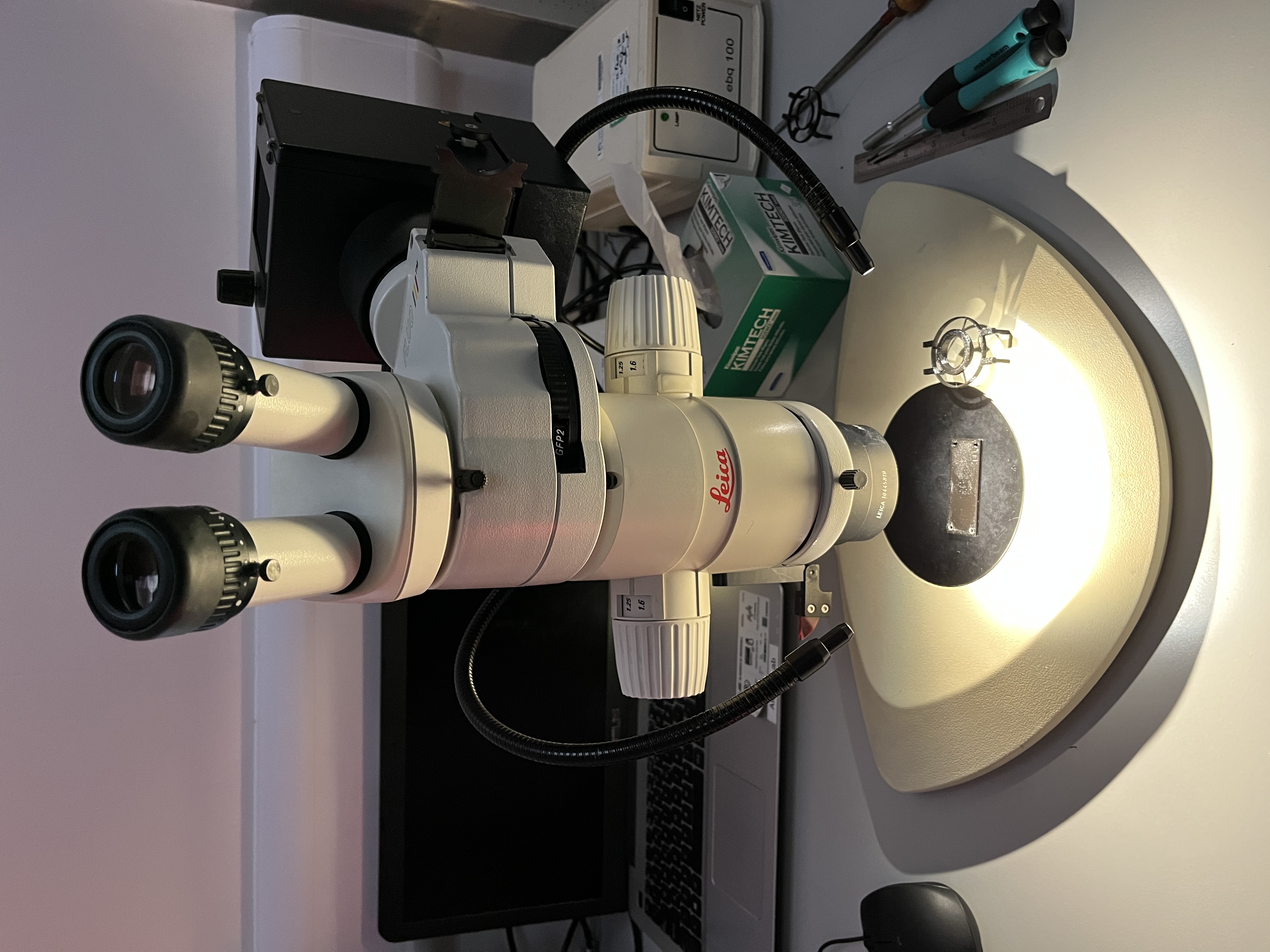 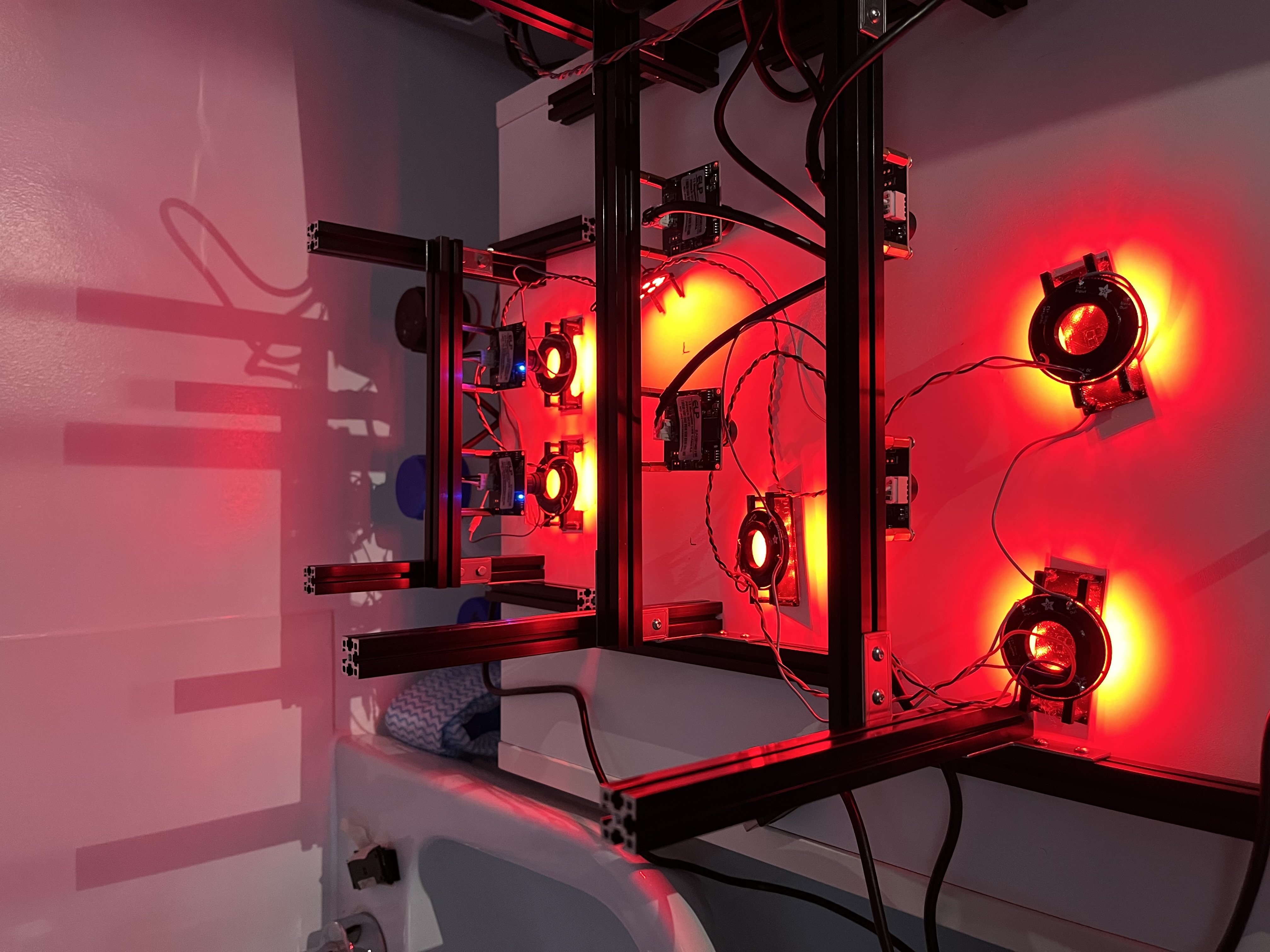 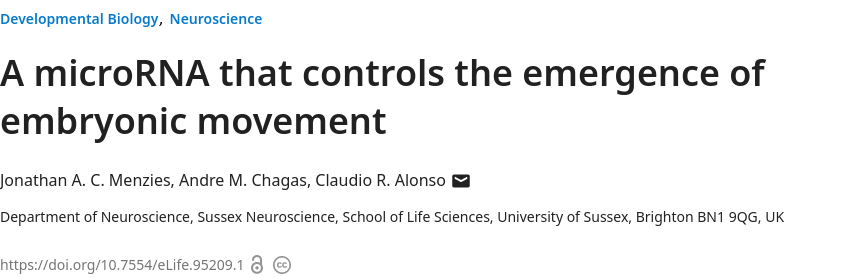 Inovação
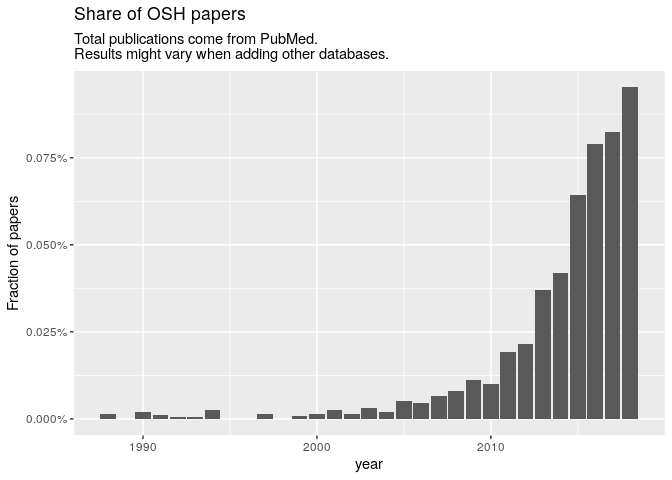 "Explosão 
Cambriana"
Figure by M Andina
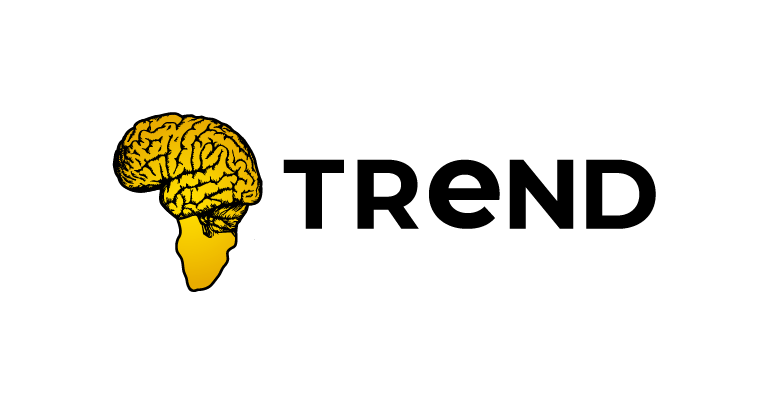 Benefícios globais
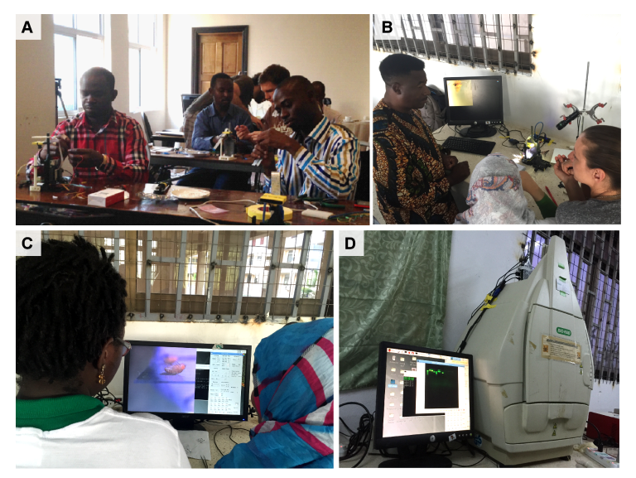 Benefícios globais
Cursos de capacitação internacionals nos últimos 10 anos (~330 participantes)
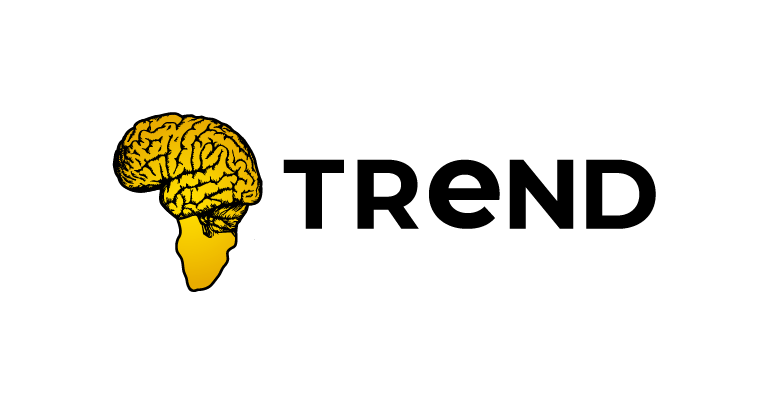 Benefícios globais
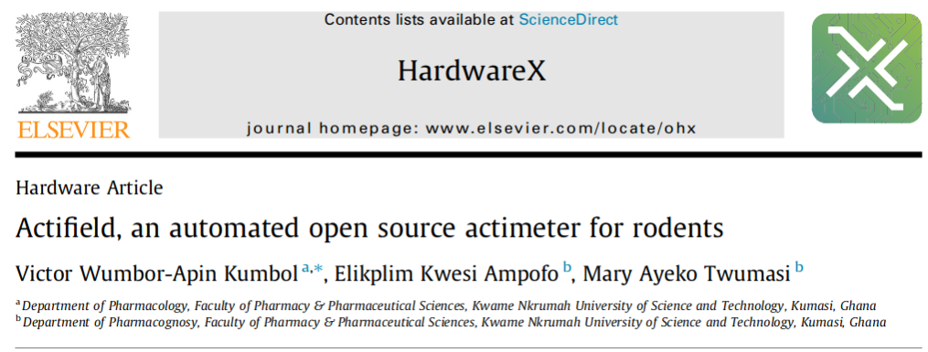 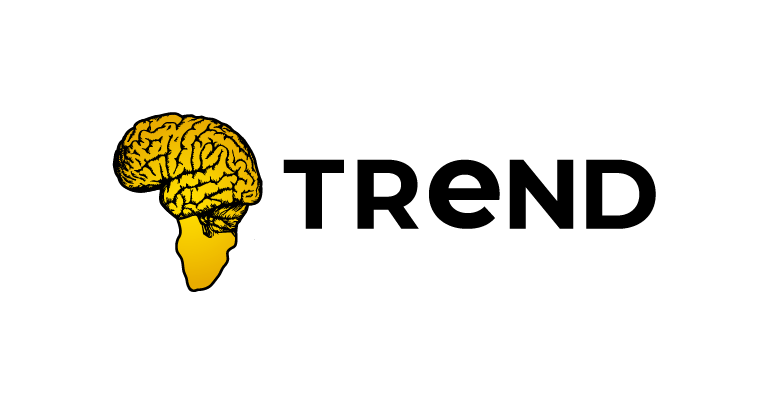 Benefícios globais
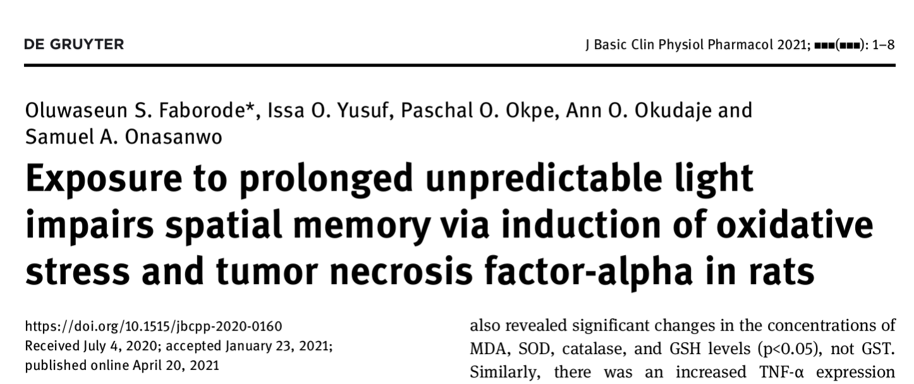 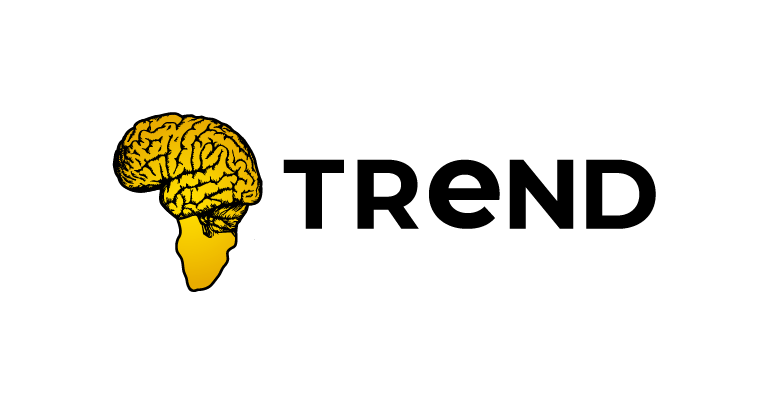 Benefícios globais
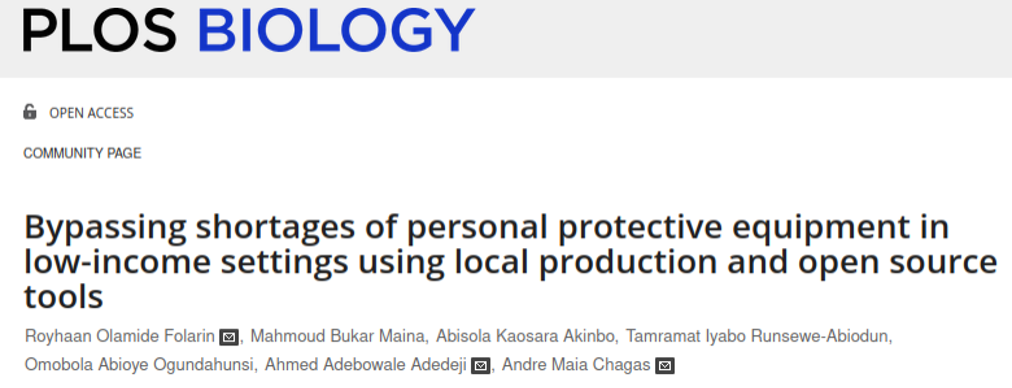 Open Research Technologies Hub
Internal
Training for Sussex community
Students, academics, technicians, professional services
Programming, fast prototyping tools, open data, open source development, electronics
Project development
Research projects / pressing issues / arts meeting science
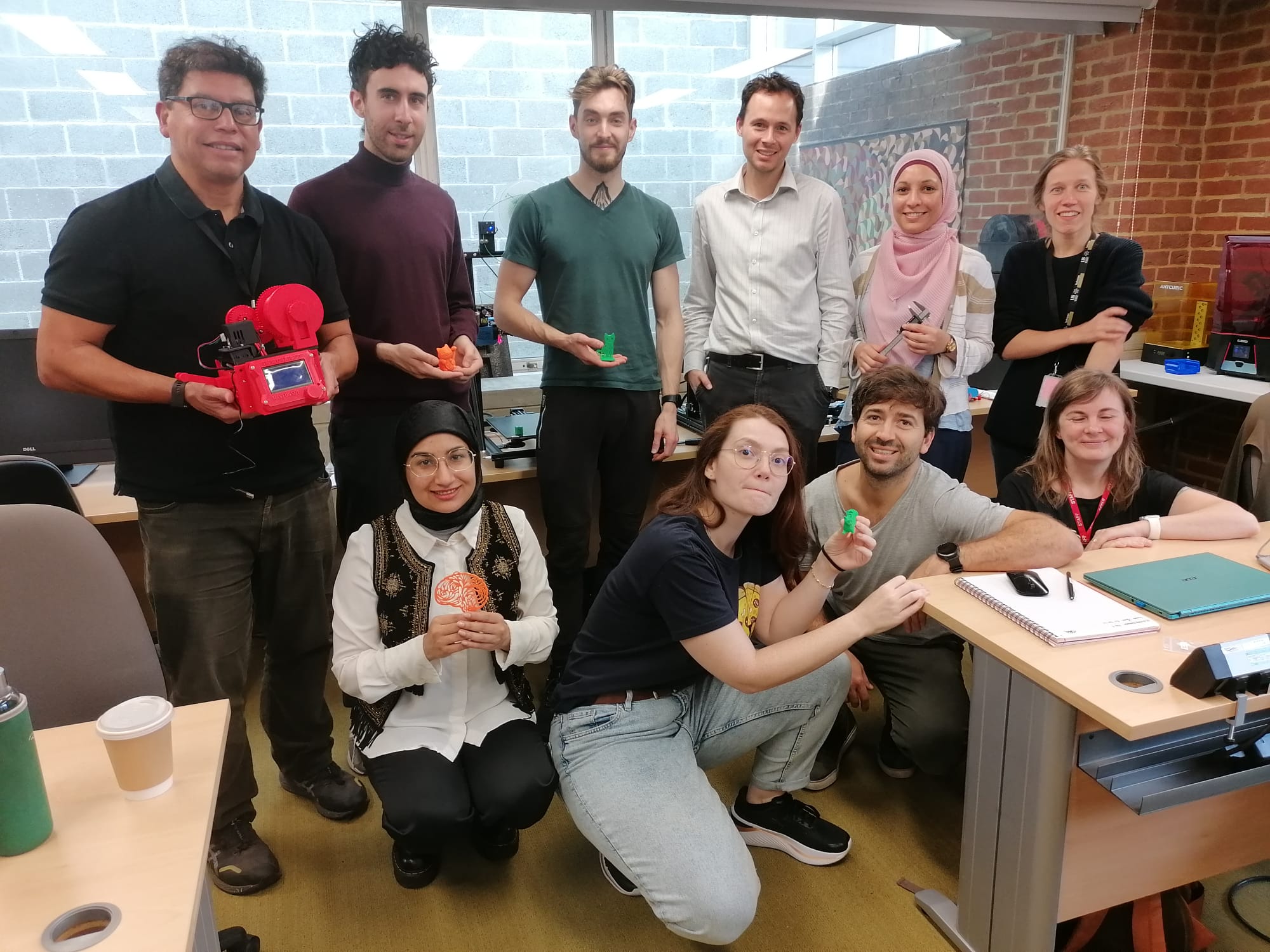 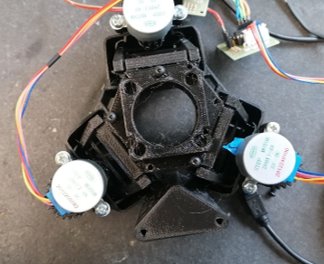 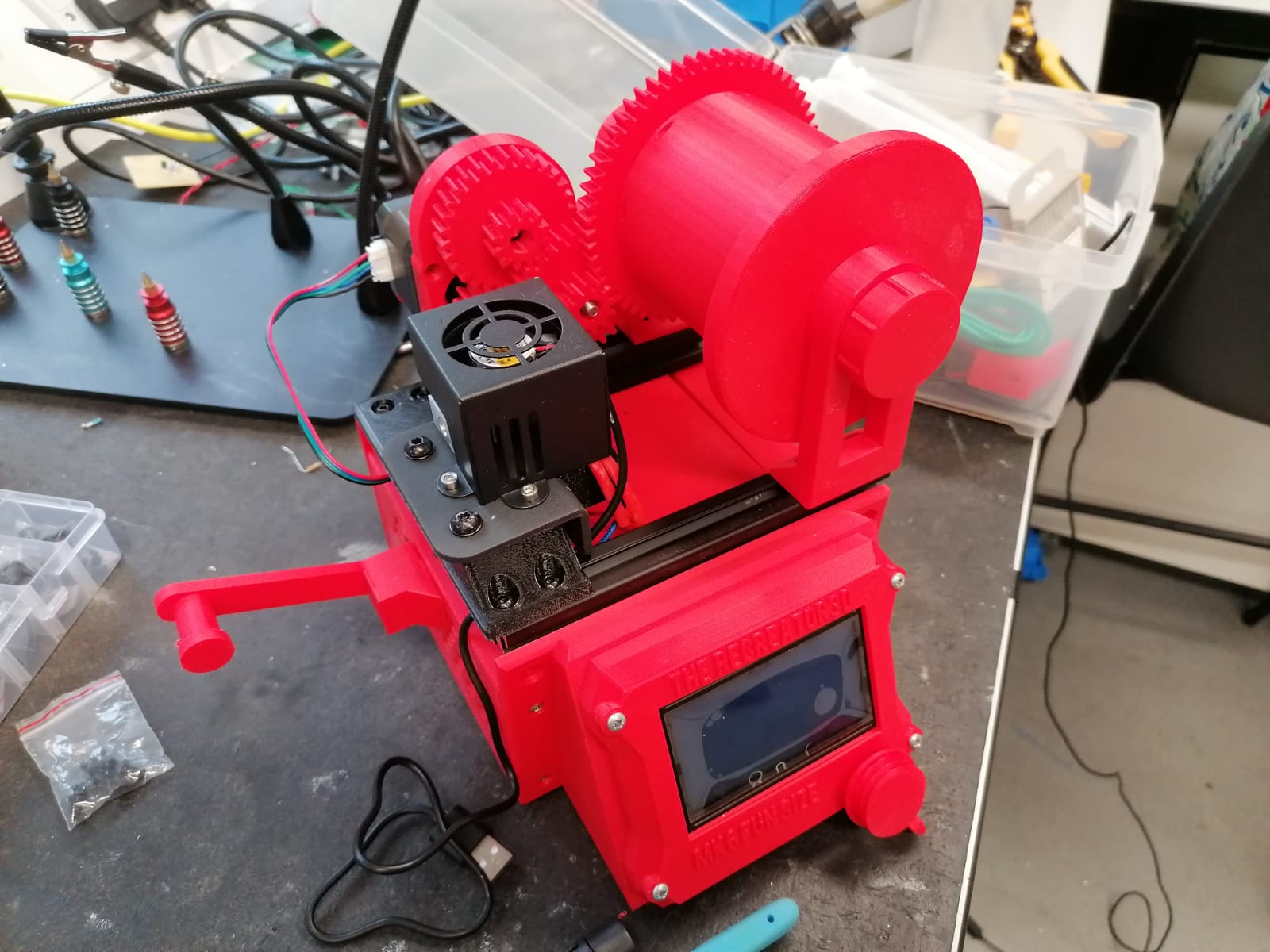 Open Research Technologies Hub
Treinamento e capacitação

Design e impressão 3D
Programação
Dados abertos
Revisão de preprints
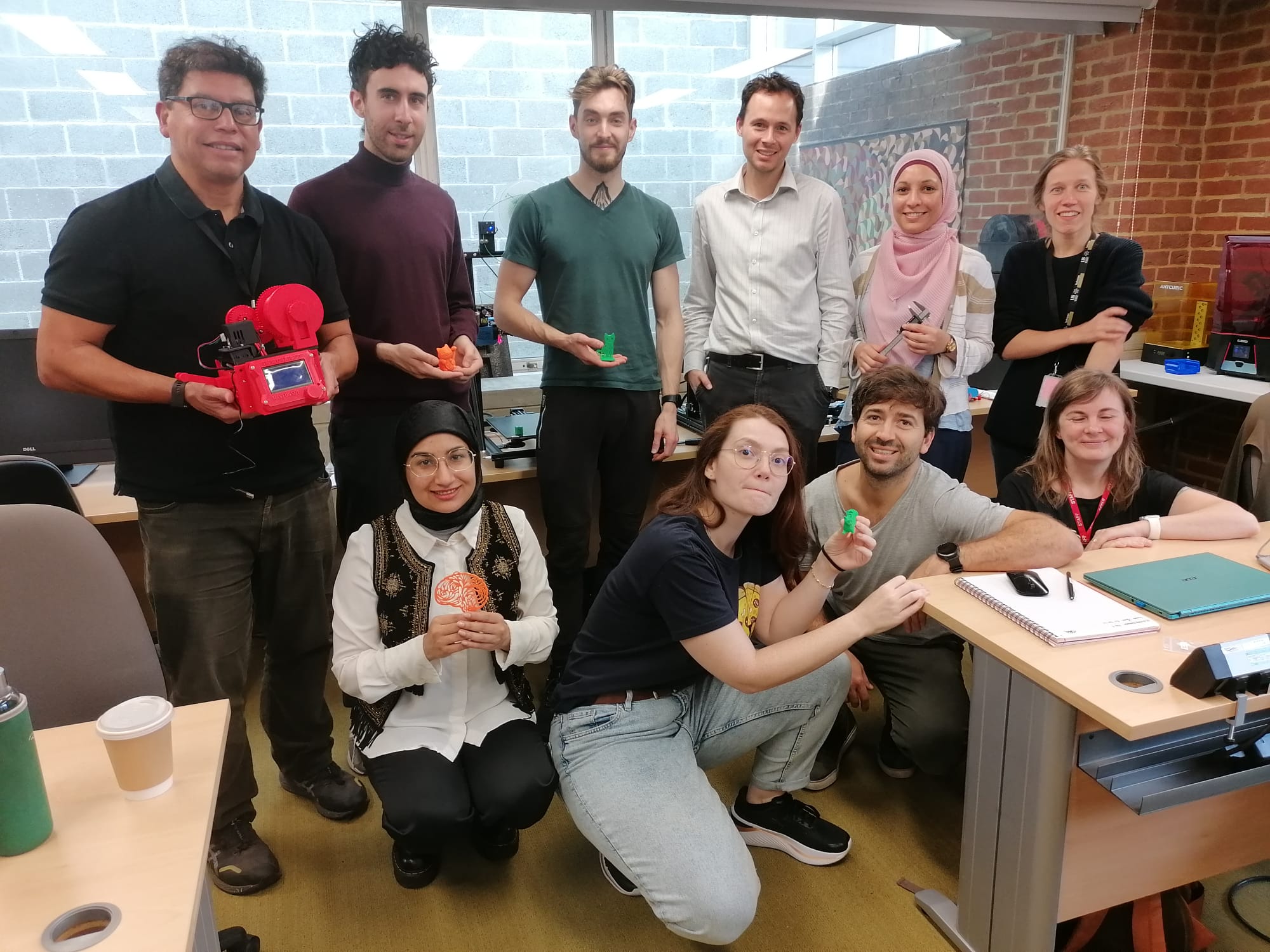 Open 2 photon microscope
Revisão das tecnologias em microscópios de 2 photons e criação de versões open source
 20,000.00 USD em vez de 250,000.00 USD
Usando componentes já disponíveis
Toda documentação disponível de maneira pública (https://github.com/Open-2-Photon-Microscope)
Precious Bottles
~ 450 years to degrade
~ 1M bottles sold/minute

Using open source tech, we are recycling them into 3D printing filament.

Data from https://www.nationalgeographic.com/environment/article/plastic-bottles
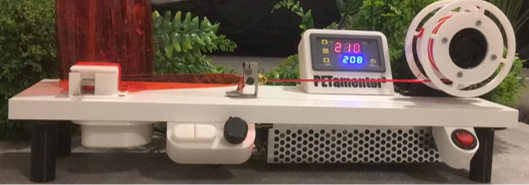 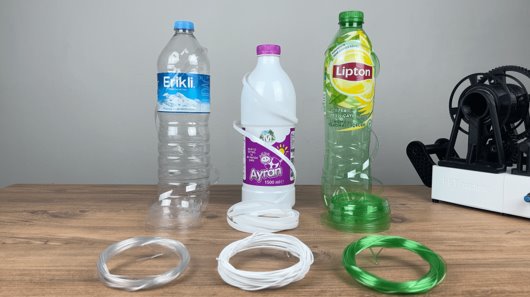 Open Research Technologies Hub
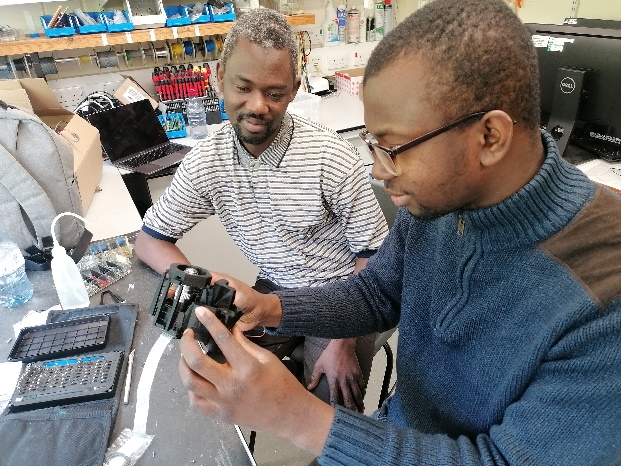 A
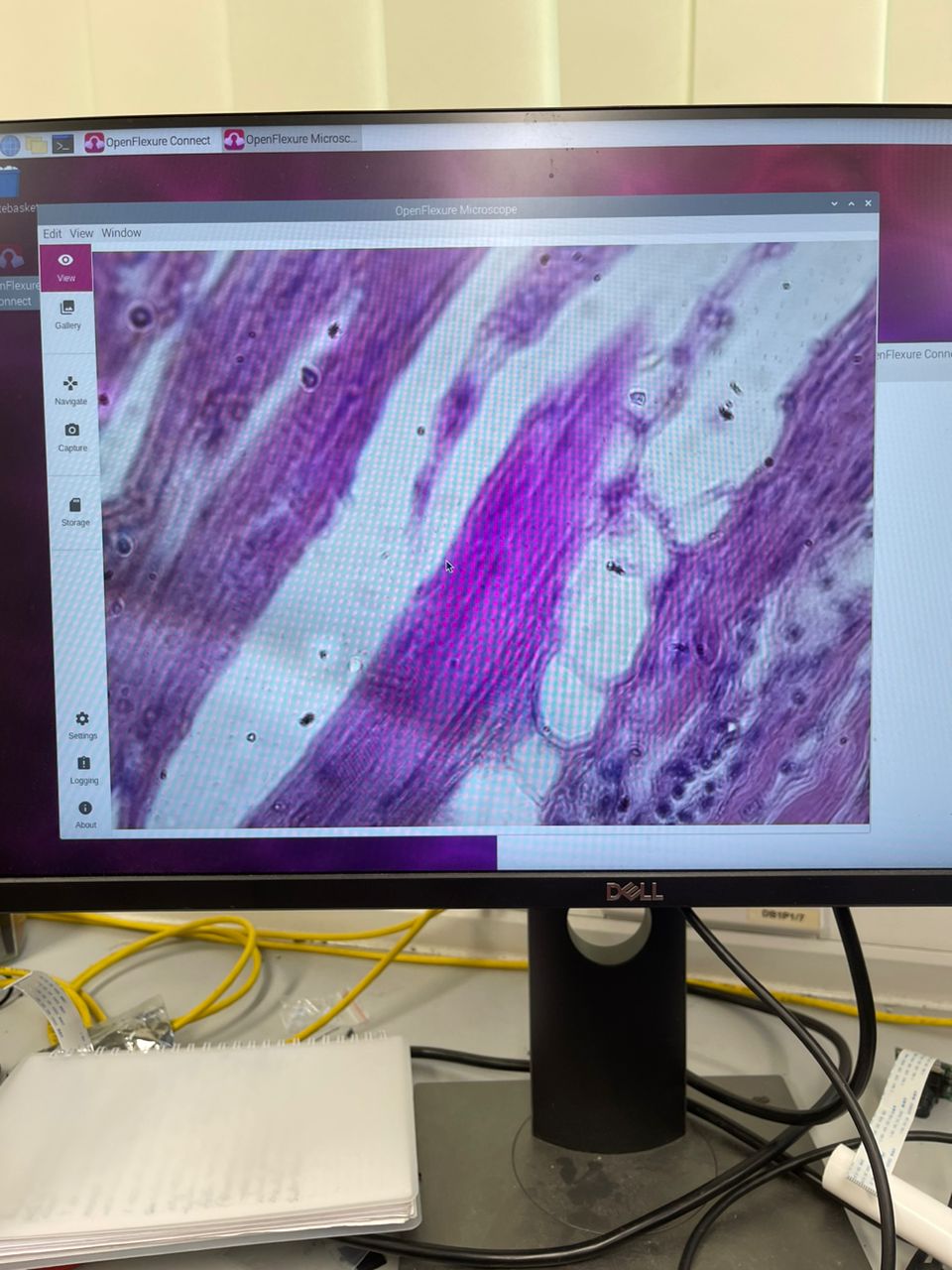 C
External
Project based capacity building
Visitors from collaborating institutions
Project development based on needs/local issues
Creation of a collaborative network of hubs
Independent from each other, with expertise to share, as well as deep knowledge on local issues
B
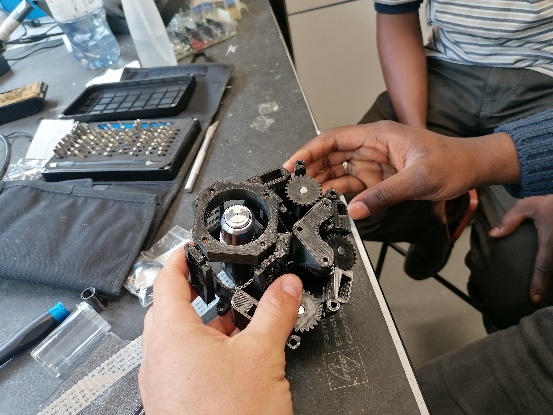 Open Research Technologies Hub
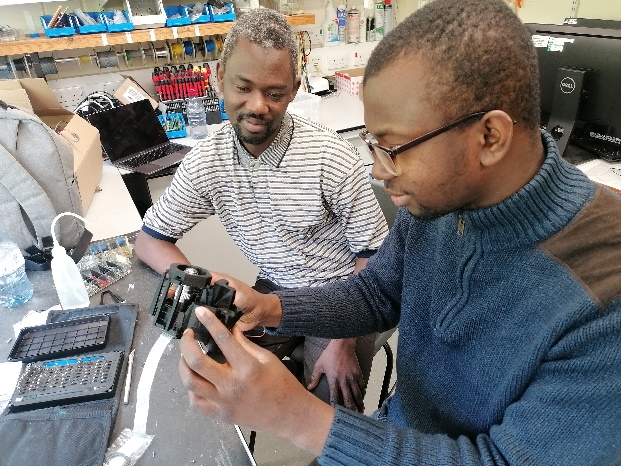 A
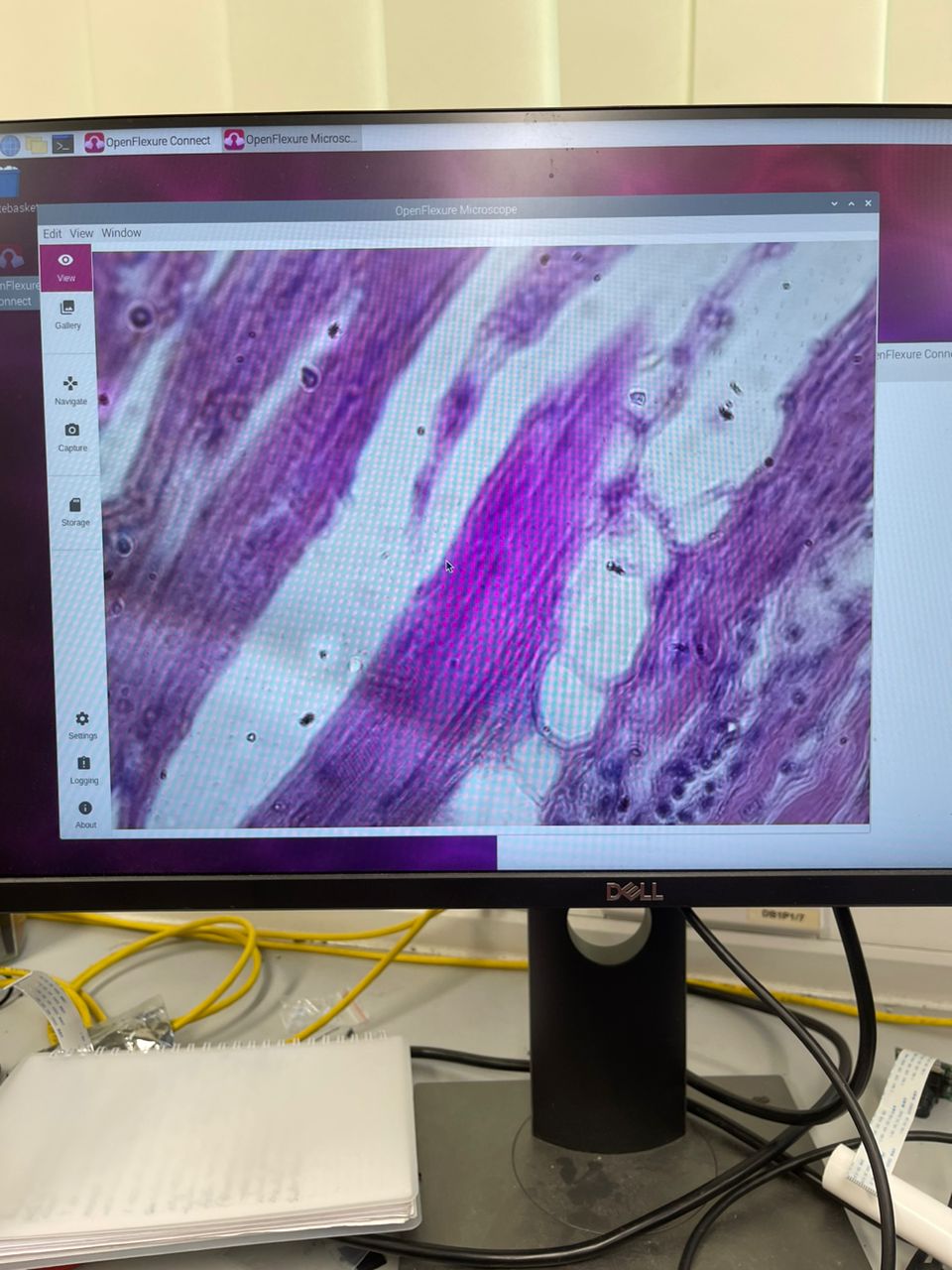 C
B
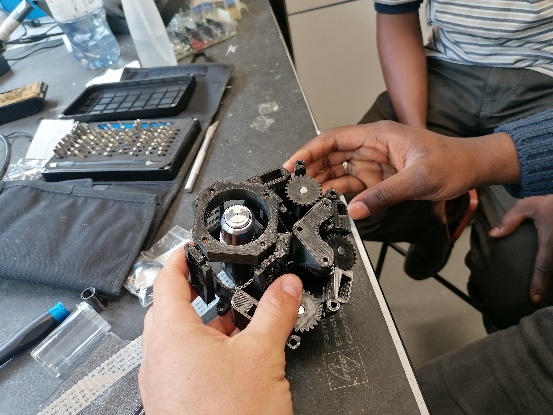 https://en.wikipedia.org/wiki/Yobe_State#/media/File:Nigeria_Yobe_State_map.png
Open Research Technologies Hub
Open Flexure para detecção de Malária
Em 2024\2025: 
1) Capacitação de ~400 agentes de saúde na construção, operação e manutenção de Open Flexures e equipamento para automatizar produção de lâminas
2) Colaboração com um time de patologia em Houston para capacitação em telepatologia
https://en.wikipedia.org/wiki/Yobe_State#/media/File:Nigeria_Yobe_State_map.png
Open Research Technologies Hub
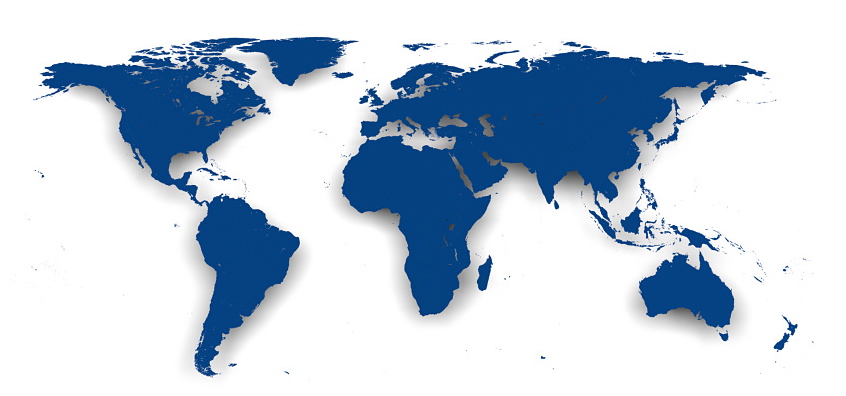 https://borgenproject.org/wp-content/uploads/World-map1.jpg
Obrigado!